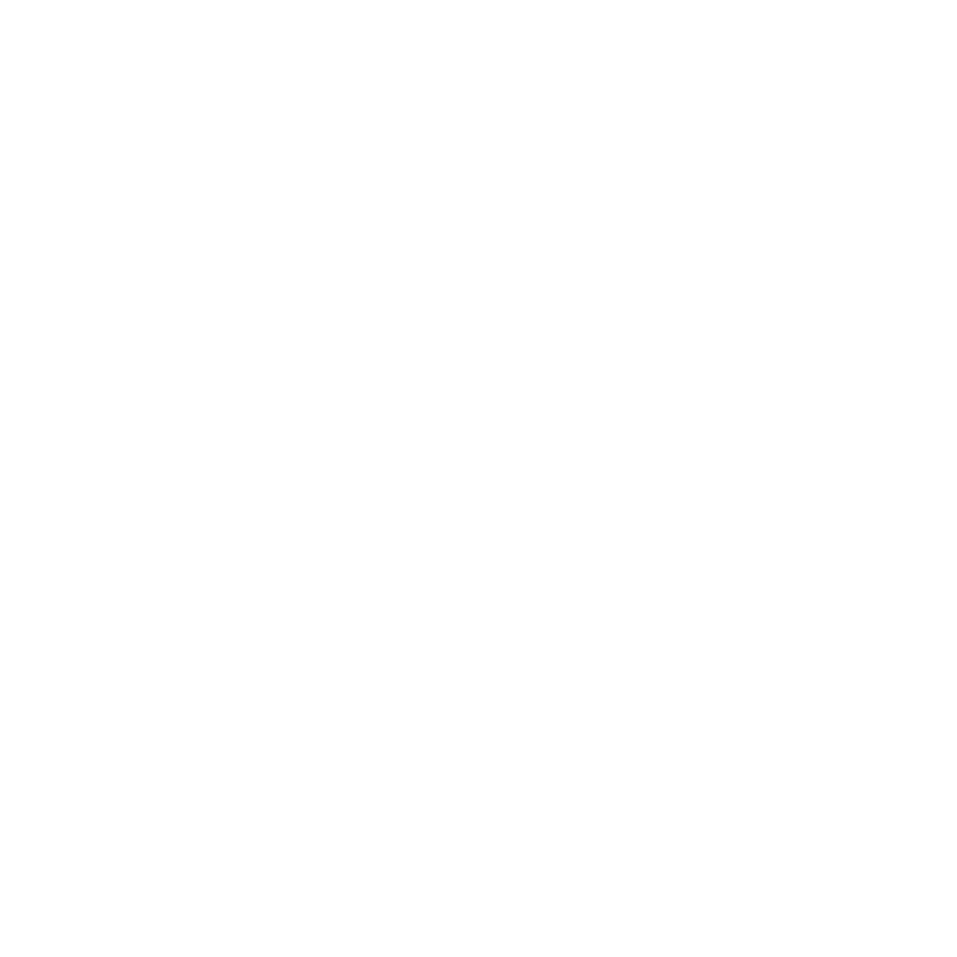 Social Media Content
Sector
Entrepreneurship

Category 
Digital Marketing

Time Frame
4-6 Weeks
Planner For Underrepresented Founders
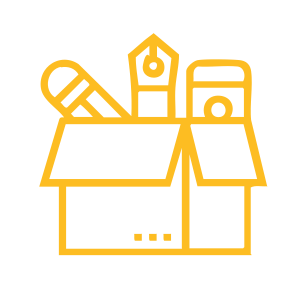 Learning Outcomes 

Understand how to create a strategic social media content plan.
Learn how to choose the right platforms based on audience preferences.
Develop skills in planning engaging content themes.
Gain confidence in scheduling and tracking social media posts.
Adapt content strategies based on engagement and performance analytics.
Materials Needed

Social media platform comparison guide
Content planning calendar template
Free scheduling tools (Buffer, Hootsuite, Later)
Engagement tracking worksheet
Case studies on successful social media campaigns
Description of the Activity

Participants will develop impactful social media campaigns to engage their target audience. The session covers selecting platforms, defining content themes, and scheduling posts using free tools. Participants will track engagement metrics, refine strategies based on analytics, and share best practices through peer discussions to optimize their social media presence and campaign effectiveness.
Suitable for:.
Underrepresented startup founders 
Entrepreneurs
Business Professionals
Participant Instructions

Choose social media platforms that resonate with your audience.
Plan content themes (e.g., educational, inspirational, promotional).
Schedule posts using free tools like Buffer or Hootsuite.
Track engagement and adapt content based on performance analytics.
Refine your content strategy based on audience feedback.
Share insights and learnings with peers.
Facilitator’s Guidelines

Provide an introduction to social media marketing fundamentals.
Guide participants in selecting the right platforms for their audience.
Encourage diverse content themes to engage different audience segments.
Offer best practices for scheduling and tracking engagement.
Provide feedback on content strategy and campaign effectiveness.
Debrief and Assessment 

What challenges did you face in choosing the right platforms?
How did content themes impact audience engagement?
What adjustments did you make based on performance tracking?
How confident do you feel in managing social media content long-term?
What are your next steps in improving your social media strategy?
Background readings 
on this Social Media Content Planner

"Jab, Jab, Jab, Right Hook" by Gary Vaynerchuk
"The Art of Social Media" by Guy Kawasaki
"Building Your StoryBrand" by Donald Miller
Step-By-Step:

Choose platforms that resonate with your audience.
Plan content themes (e.g., educational, inspirational, promotional).
Schedule posts using free tools like Buffer or Hootsuite.
Track engagement and adapt content based on performance.
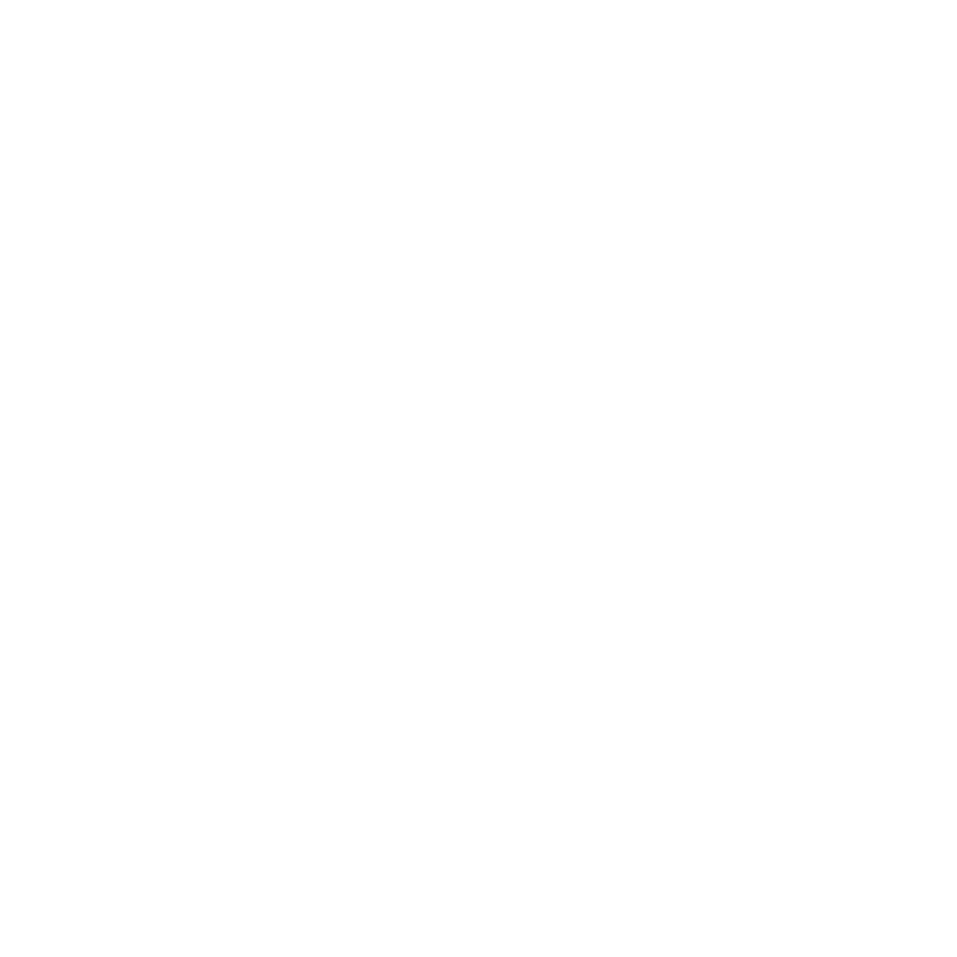 What it does?.

Simplifies creating impactful social media campaigns.
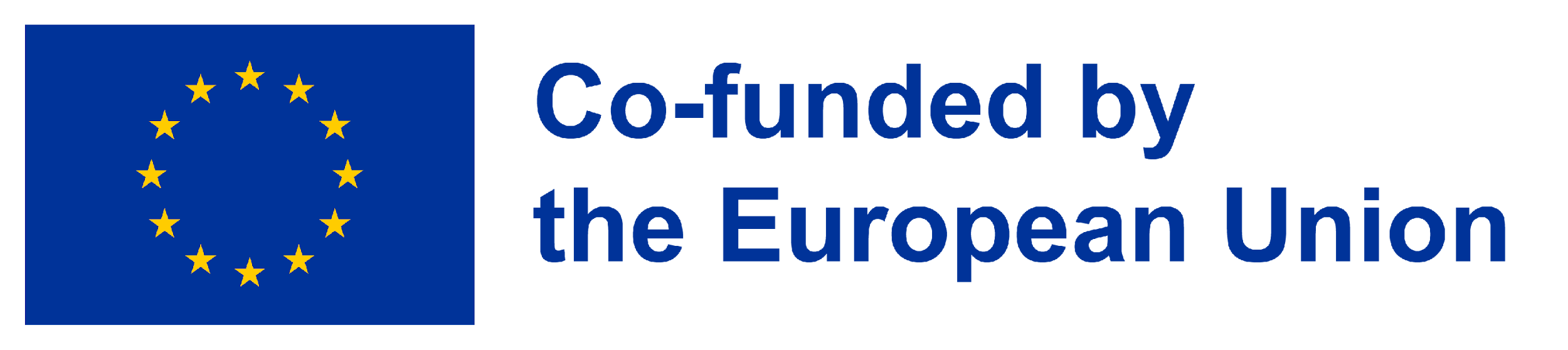 This project has been funded with support from the European Commission. The author is solely responsible for this publication (communication) and the Commission accepts no responsibility for any use may be made of the information contained therein. In compliance of the new GDPR framework, please note that the Partnership will only process your personal data in the sole interest and purpose of the project and without any prejudice to your rights.